期中作業
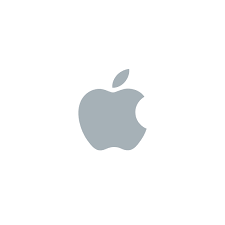 班級：晶片三甲
座號：4A337007
姓名：陳穎杰
目錄
Apple 報告
    Apple 目錄
   公司簡介
   重要產品簡介和事件
   Apple Watch
   市值
   管理經營模式
   行銷策略
   SWOT
   公司願景
   競爭對手
  未來發展
  結論
  參考文獻
腦力激盪
心智圖
Apple  報告
Apple 目錄
公司簡介
蘋果公司(原稱蘋果電腦公司)是一家美國跨國公司，總部位於美國加利福尼亞庫比蒂諾，於2007年1月9日在舊金山Macworld Expo上宣佈改為現名。

由史蒂夫•賈伯斯、史蒂夫•沃茲尼克、羅納德•韋恩三人創立於1976年。(但韋恩在蘋果公司剛剛開始之後就退出了)

致力於設計、開發和銷售消費電子、計算機軟體、線上服務和個人計算機。
    最著名的硬體產品是Mac電腦系列、iPod媒體播放器、      iPhone智慧型手機和iPad平板電腦；在線服務包括iCloud、iTunes Store和App Store；消費軟體包括OS X和iOS作業系統、iTunes多媒體瀏覽器、Safari網路瀏覽器，還有iLife和iWork創意和生產力套件。
    蘋果公司在高科技企業中以創新而聞名世界。
重要產品簡介和事件
Apple Watch
https://www.youtube.com/watch?v=YZDTfaX0_KU
市值
2010年5月，蘋果公司市值超過微軟，成為全球市值最高的IT企業。

2011年8月9日周二紐約股市盤中，蘋果市值一度達到世界第一(超越美國石油巨頭埃克森美孚)，直到該周四埃克森美孚才重新奪回市值第一的名號。

從2012年4月起，蘋果便以超過5200億美元的市值穩坐第一的位置。
  (7月中旬時達到5660億美元，股票再度超過600美元。8月中旬市值衝到6075億美元，9月18日，蘋果公司股價正式飆破700美元。9月19日，蘋果公司股價達到歷史最高的705.07美元，之後開始逐漸回落，但目前股價和市值趨於穩定，市值重新升至第一。)

2013年9月30日，美國品牌顧問公司Interbrand公布「2013年全球百大最有價值品牌」排行榜，第一名即是蘋果公司（Apple）。
  (讓穩坐榜首十四年的可口可樂（Coca Cola）首度跌至第三，去年亞軍是蘋果公司)

2014年11月26日，據華爾街日報報導，蘋果公司市值超過7000億美元，再創歷史新高，成為世界上股票市值最高的公司。
管理經營模式
與競爭對手合作
開發亮麗性感的產品
變革原始的商業規劃，樹立新的發展藍圖
開創新的解決方案來逾越看似不可逾越的障礙 
主動告訴消費者他們需要什麼，不能消極地等待消費者的資訊回饋
連點成面 
員工雇傭標準不能千篇一律 
鼓勵別人以不同的方式思考
使產品簡單化
銷售的是夢想，而不僅僅是產品
行銷策略
品牌行銷： 蘋果是有史以來品牌行銷最成功的公司之一，它已令人驚艷的獨特造型風 格、以及優良的服務品質，成功的打出了屬於自己的品牌行銷，到目前為止也前 無來者的例子。固然是因為蘋果在 1970 年代末期之後經過幾次修改，已經成為 創新、個人風格、生產力、以及未來感的象徵，蘋果在這段時間之中的努力，也 一直沒有辜負品牌在這方面帶給使用者的心理滿足，以及對於科技的需求。
產品行銷： 在 1998 年之前，其實蘋果在產品行銷，有效發揮的空間是非常有限的。到後來在賈伯斯的領導，以及首席設計師的整體規劃之下，先後為了商標和產品外觀，而做了和以往不同的風格，重新開始定位產品本身的設計和價值。在賈伯斯 開始重整整體行銷策略之前，蘋果的品牌行銷和產品行銷一直是處於各自為政的 狀態。這種對於簡約的強烈意識與大膽表現，催生出獨樹一格的產品， 成功的打出產品的行銷。
SWOT
公司願景
蘋果電腦CEO賈伯斯勾勒出「打造一部一般人都能使用的電腦」的願景，深信小小的一部蘋果電腦就足以讓世界更美好，讓許多人生活更豐富。
這個願景簡易、清晰且吸引人，雖然蘋果公司的走道上沒有張貼願景宣言，但每個員工都深植於心中。
每當迷失了方向，賈伯斯就會指引他們再度聚焦在願景上
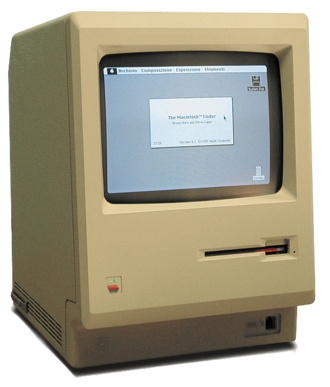 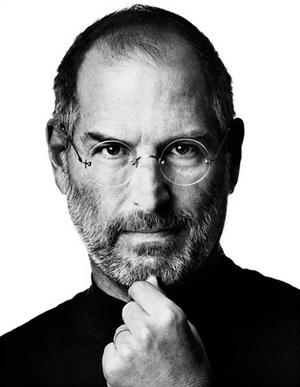 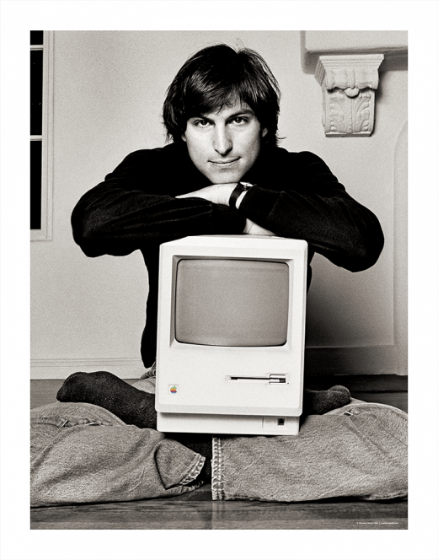 公司願景
每當迷失了方向，賈伯斯就會指引他們再度聚焦在願景上，為了要解決麥金塔電腦開機時間過長的問題，對她的團隊成員賴瑞．肯錫（Larry Kenyon）的一段鼓勵的話：
「你知道有多少人會使用這款電腦 ？答案是數百萬人。倘若把開機時間縮短5秒，每天乘以100萬次，等於50個人的一生。如果能夠省下這5秒鐘的時間，相當於每天救活了50條人命。」

蘋果團隊解決了這個問題，達成了縮短開機時間的目標。如果沒有願景，在大的熱忱也沒有方向，無論是企業領導人還是基層員工，解決問題都需要願景的指引和服務的熱忱。
競爭對手
競爭對手
未來發展
在未來的發展上，蘋果也會持續改進手機的軟、硬體，讓手機更方便消費者使用，也會持續發展自己的穿戴裝置、Apple TV、Apple Music 、手機螢幕主動保護等等最近有新聞指出APPLE有研究、發展智慧車的打算。
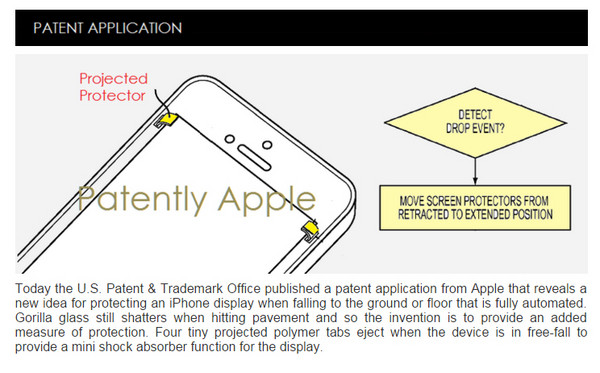 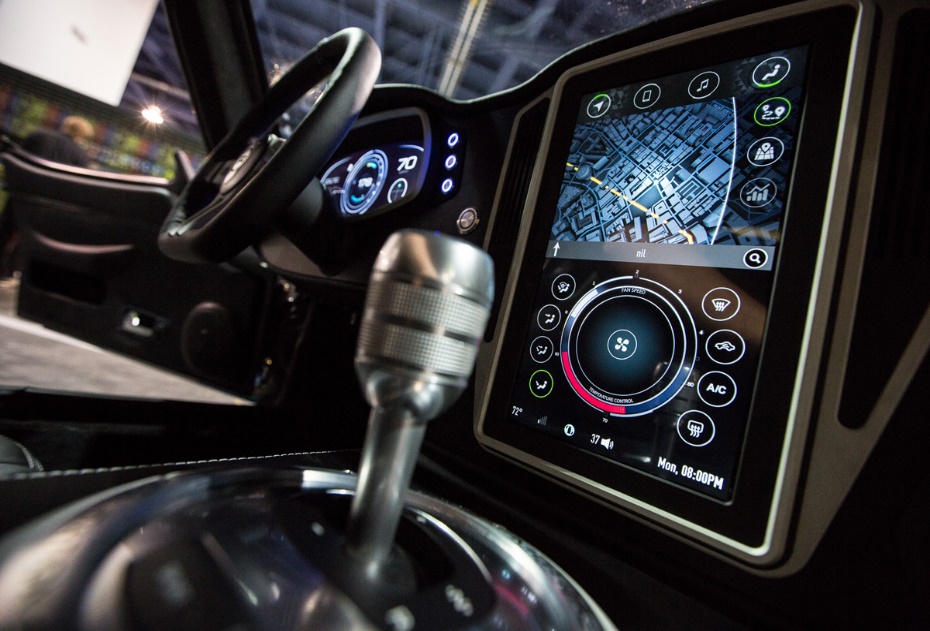 結論
公司簡介的由來
重要商品資訊
SWOT
公司願景
競爭對手
未來發展
參考文獻
http://www.ezdone.com.tw/topics.aspx?id=206
http://chinese.engadget.com/2015/10/25/apple-hires-nvidia-ai-director/?ncid=rss_truncated
http://www.ettoday.net/news/20151026/586283.htm
http://nccur.lib.nccu.edu.tw/bitstream/140.119/35104/9/35101409.pdf
https://www.youtube.com/watch?v=YZDTfaX0_KU
腦力激盪
組長:黃睿佑(4a337069)
組員:劉川楓(4a337003)、吳家慶(4337075)、楊又誠(4A337062)、潘柏翔(4a337023)
秘書:陳穎杰(4a337007)
地方:
1.美國  2.機場  3.夜市  4.路邊  5.橋上  6.夜店  7.網咖  8.酒吧 9.小吃店 
10.英國  11.廁所裡  12.操場上  13.河邊  14.牆上 15.汽車旅館 16.BMW
活動:
1.打飛機 2.玩手機   3.摸大象  4.騎馬  5.看比基尼  6.喝水 7.打電腦 8.喝酒 9.休息睡覺10.看女人 11.噴漆 12.發呆 13.看軍人 14.打人 15.打卡 16.做運動
心智圖